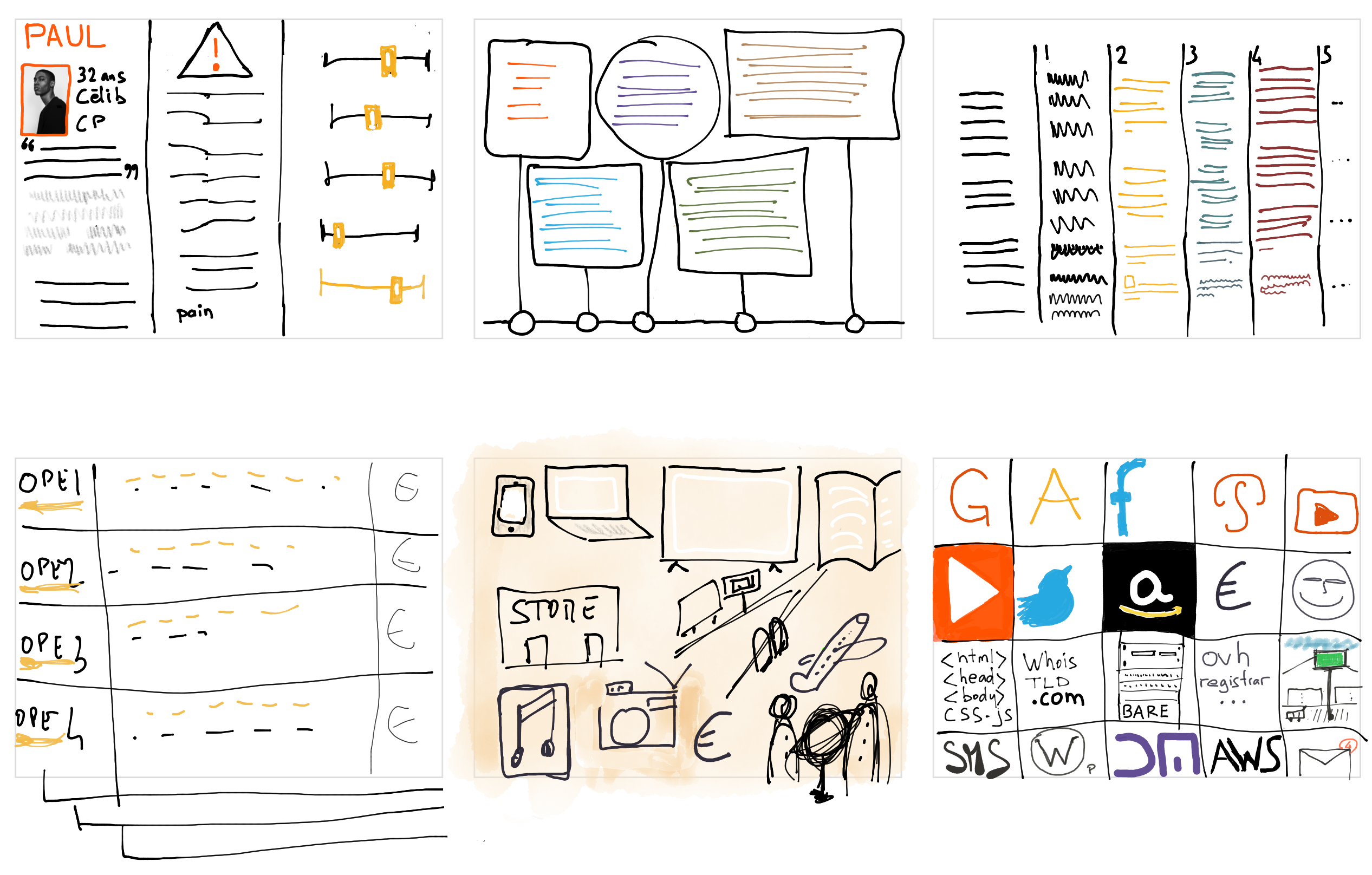 PERSONA
BUYER
PERSONA
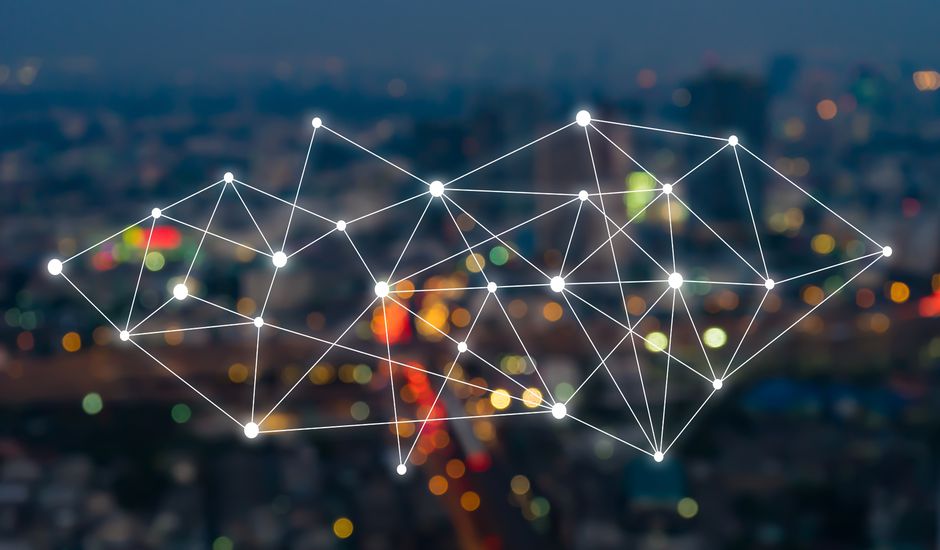 ICP / ABM
PERSONA
[Speaker Notes: ideal customer profil]
ICP   ABM
Surnom
Age
Vit à
Vit avec
Enfant
JOB
Education

CV

Passionné par
this
person
doesn’t
exist
.com
-                                                    +
-                                                    +
PERSONA
-                                                    +
-                                                    +
________________________________________________________________________________________________________________________________________________
Problèmes / Besoins / Attentes / Frustrations / Insatisfactions / Pain points / EPIC / USER STORY 
Quel est le problème ?
Quelle est la frustration ?
Quels sont les besoins et attentes ?
Pourquoi n’est-il/elle pas satisfait des solutions existantes ?
…
…
Empathie map si besoin pour mieux comprendre le persona
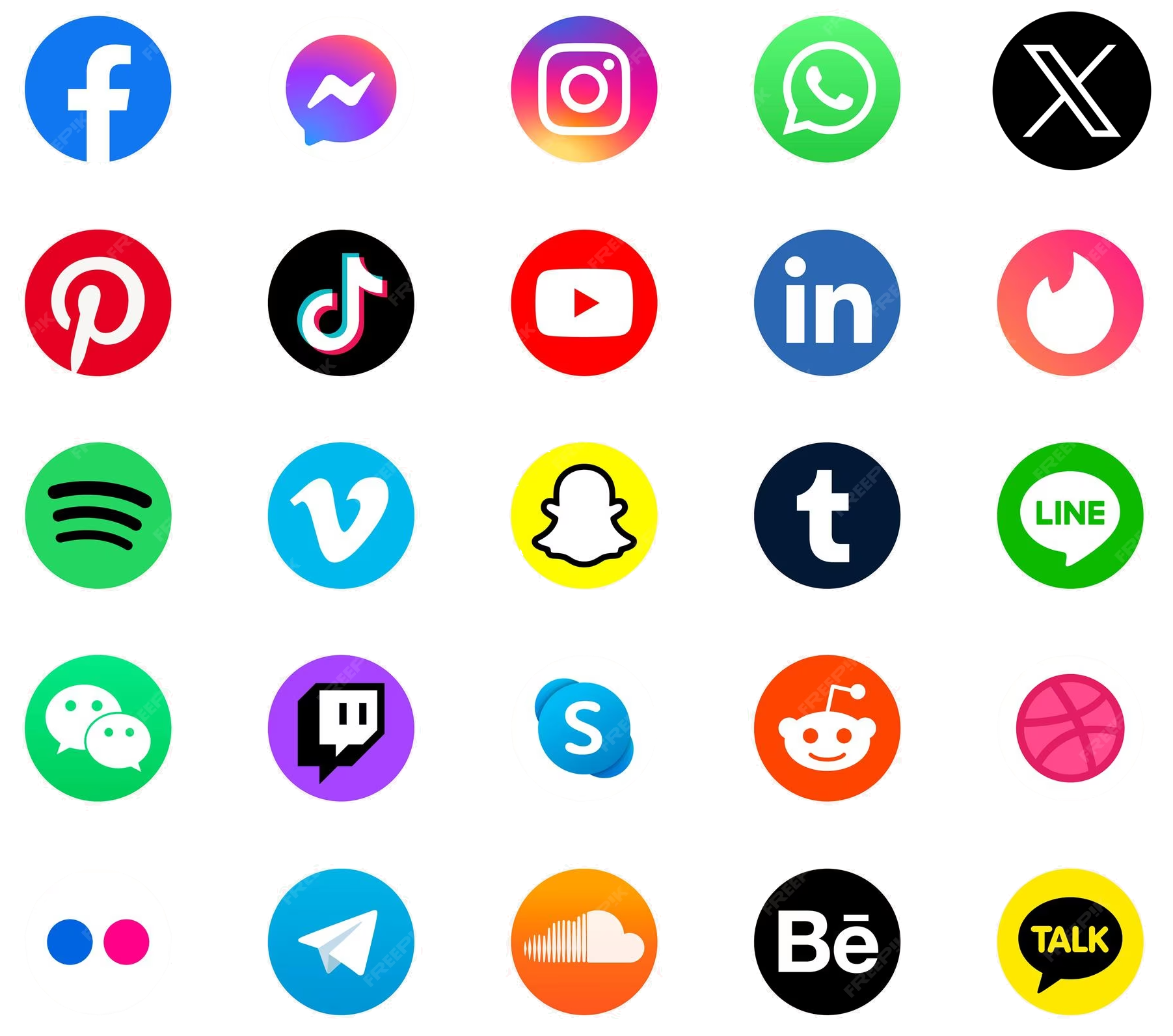 ________________________________________________________________________________________________________________________________________________
ICP   ABM
V
I
R
G
I
N
I
E
x
Virginie 
55
Vit à Lyon (banlieue)
Vit avec son compagnon et ses 3 enfants
Enfant : 3
JOB : DRH
Education : BEP
CV : 2eme entreprise
Passionné par l’artisanat, la brocante
salaire
this
person
doesn’t
exist
.com
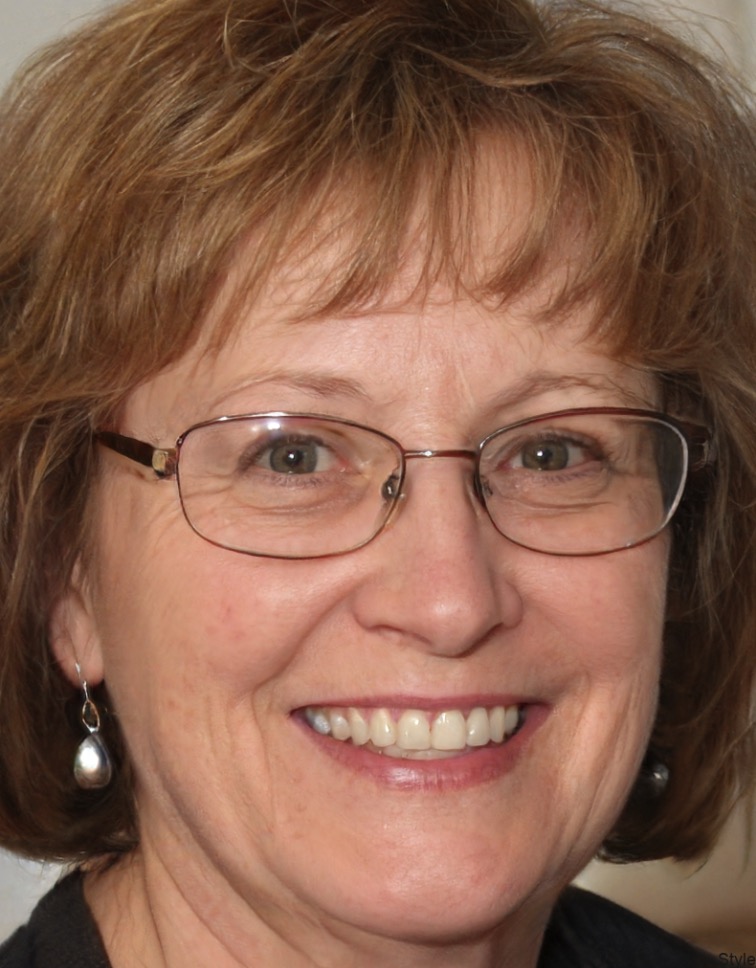 -                                                    +
équilibre
-                                                    +
informatique
-                                                    +
digital
-                                                    +
« Je n'aime pas faire de vagues ou gérer des conflits, le débat est la meilleure manière de progresser »
Virginie en tant que DRH d’une ETI, ne sais plus comment satisfaire les différentes générations de salariés qui ont des buts et attentes différentes

Virginie cherche une innovation a mettre à son actif dans l’entreprise, mais c’est dur dans les RH

Virginie n’aime pas son logiciel de SIRH mais elle n’a pas su influencer le choix par son manque de connaissance informatique
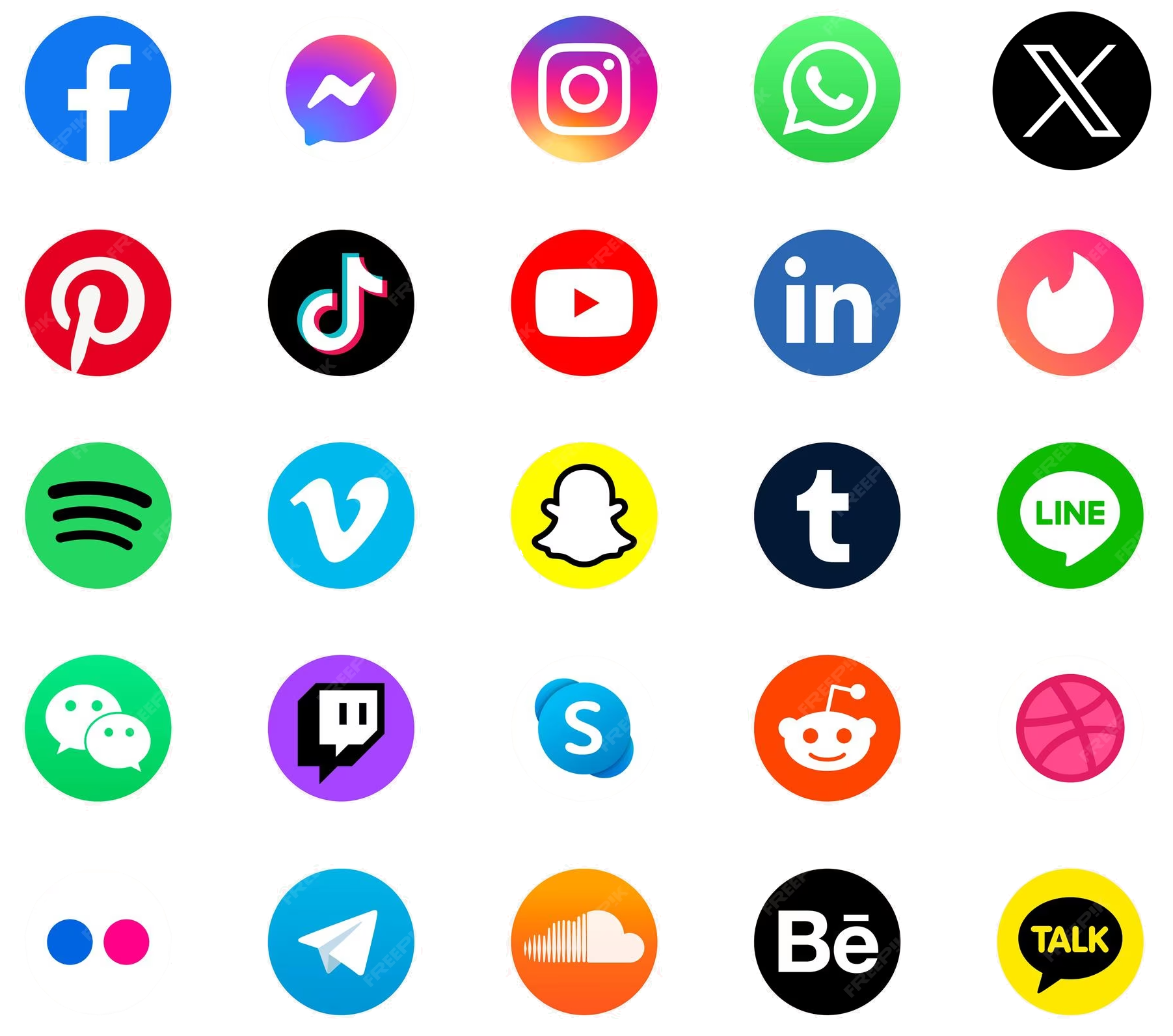 x
x
x
x
x
Très belle progression dans l’entreprise Virginie est DRH à 55 ans en commençant assistante il y a 32 ans.
Appréciée de toutes et tous elle privilégie les contacts en face à face
x
[Speaker Notes: x]
Jean-Luc
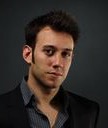 Revenus
Nom 	Jean-Luc
Age 	36
Vie à	Paris
Avec	Jeanne
	Sans enfant
Education	Supérieure (ingénieur école promo …)
CV 	pilote entreprise 1
	Pilote entreprise 2
Passionné d’aviation et de modèle réduits
Passionné de races de chiens et de voyages en Asie

EPIC / USER STORY / PAIN POINT / PROBLÈME

Quel est le problème de Jean-Luc ?
Quelle est la frustration de Jean-Luc ?
Quels sont les besoins et attentes de Jean-Luc ?
Pourquoi n’est-il pas satisfait des solutions existantes ?
Ville
Fréquences
« J’ai un beau métier, mais mes priorités sont ailleurs. Mon employeur n’est pas mon seul centre d’intérêt »
Niveau Technique
Jean Luc 36 ans est pilote de ligne depuis 3 ans dans une compagnie low cost européenne.Il trouve que sa vie manque de sens, de variété et d’originalité.
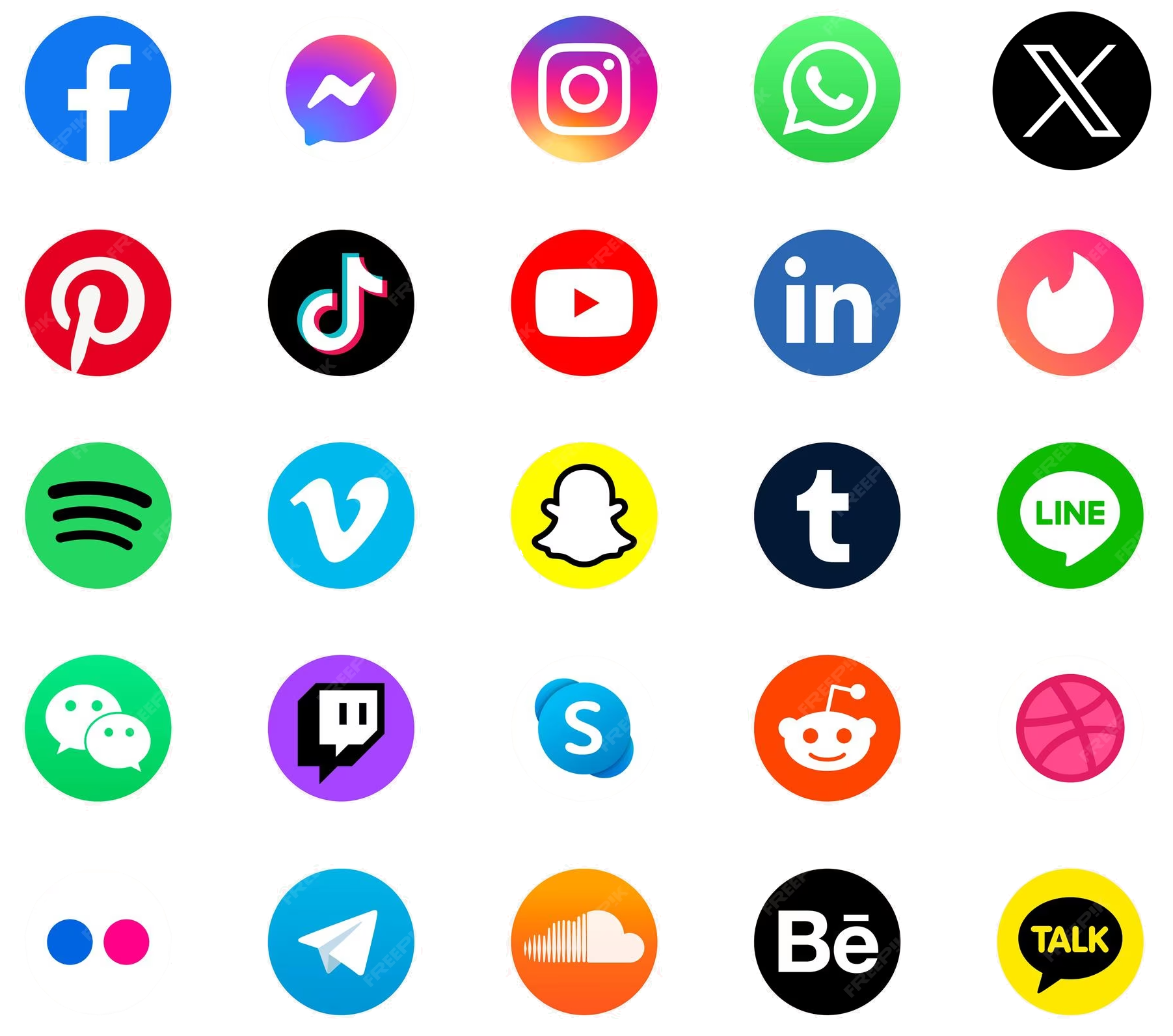 John
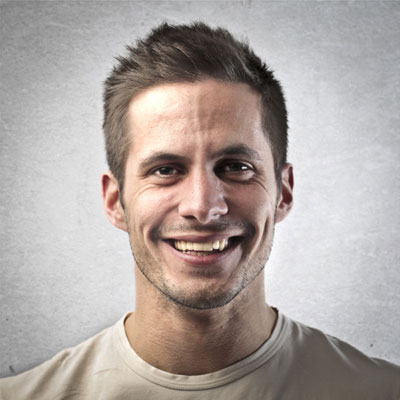 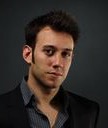 Name 
Age 
Live With 
Education 
Resumé 
Company 2012…2020 
Products

PAIN POINTS
…
…
« QUOTE : happy to be an entrepreneur in IOT »
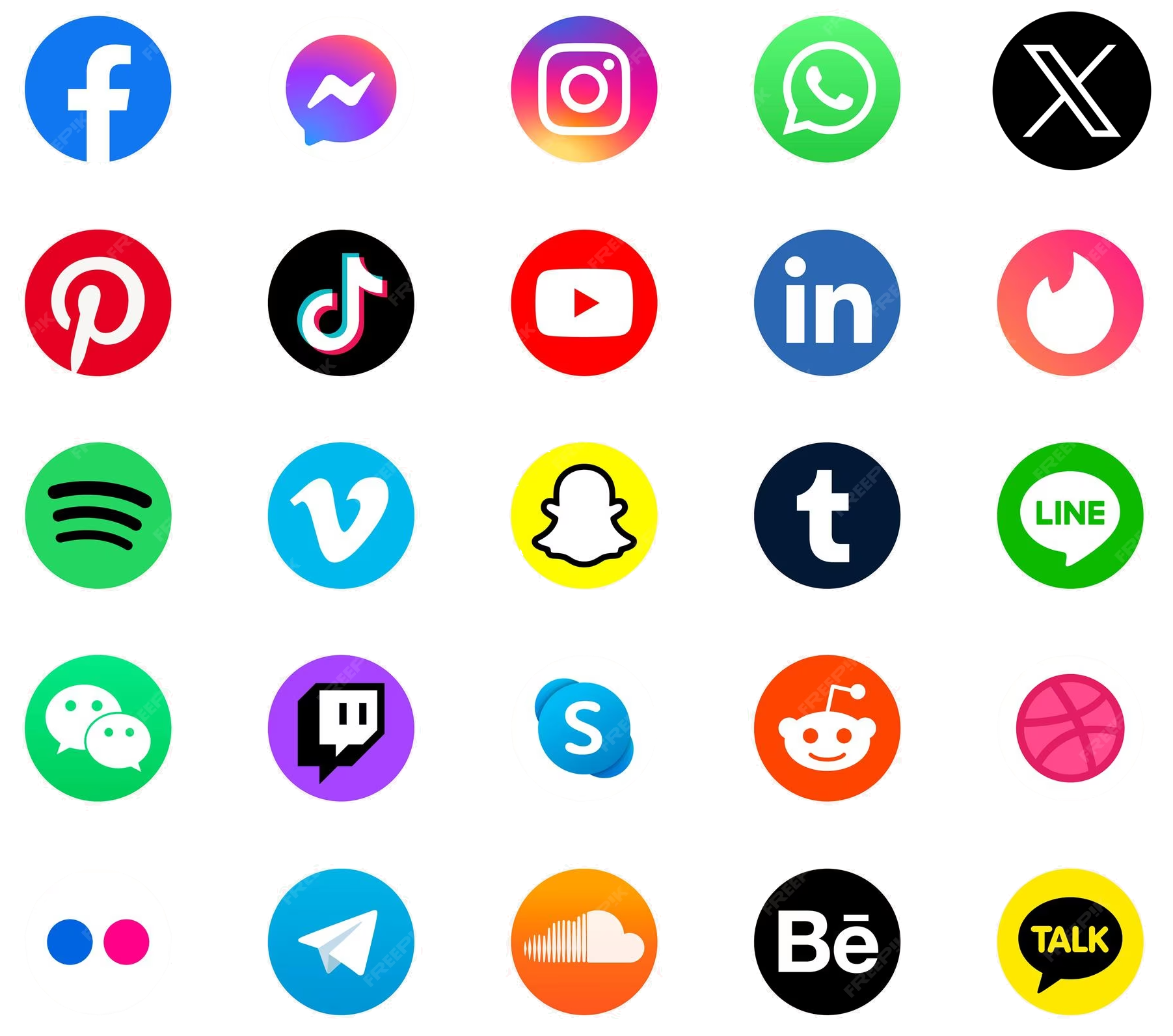 Description: funder of an IOT company 9 employees7 millions euros turnover 29 clients with 650 shops
Surnom
Age
Vit à
Vit avec
Enfant
JOB
Education

CV

Passionné par
-                                                                +
-                                                                +
-                                                                +
________________________________________________________________________________________________________________________________________________
Problèmes / Besoins / Attentes / Frustrations / Insatisfactions / Pain points
-                                                                +
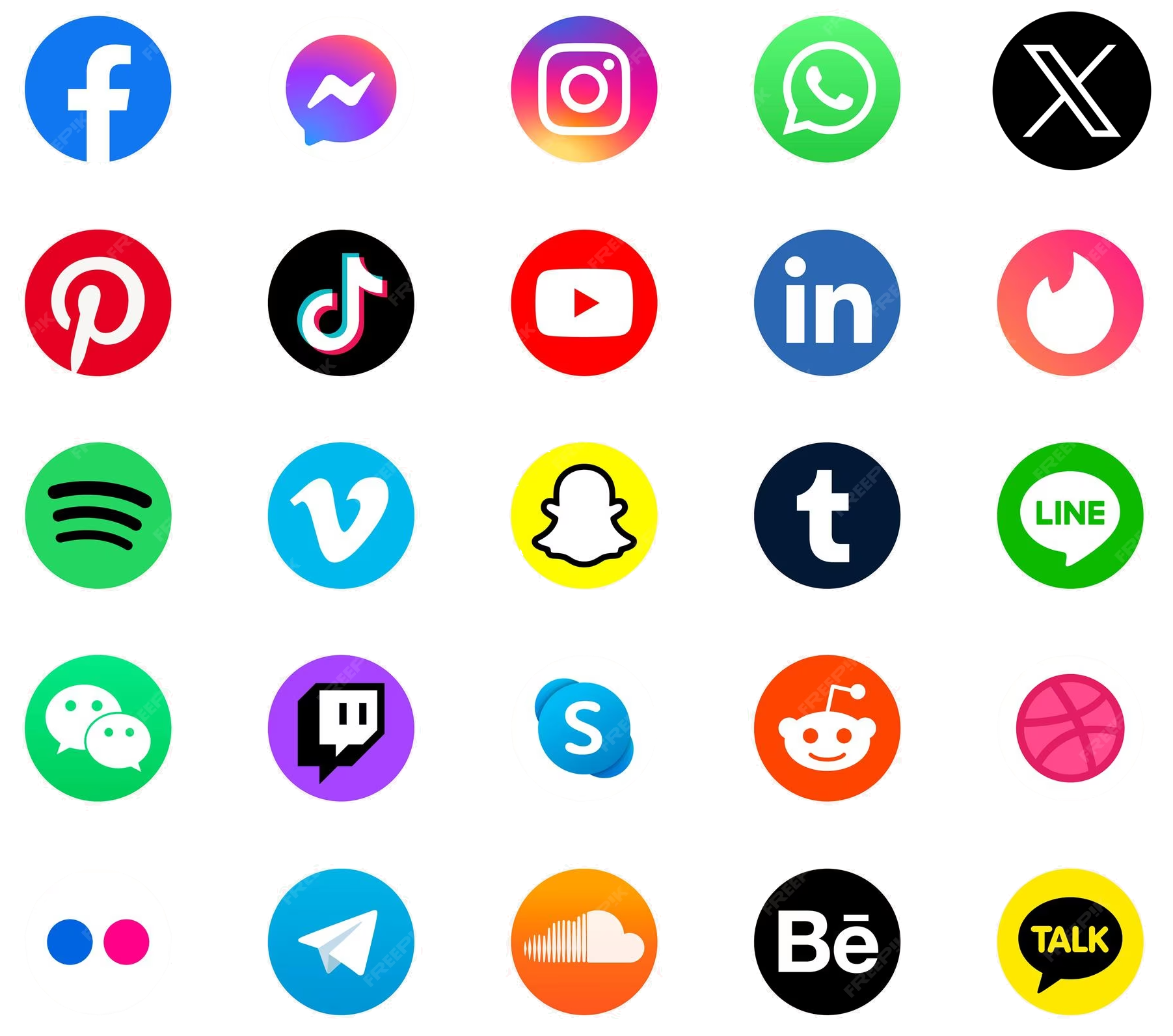 ________________________________________________________________________________________________________________________________________________
BABETTE
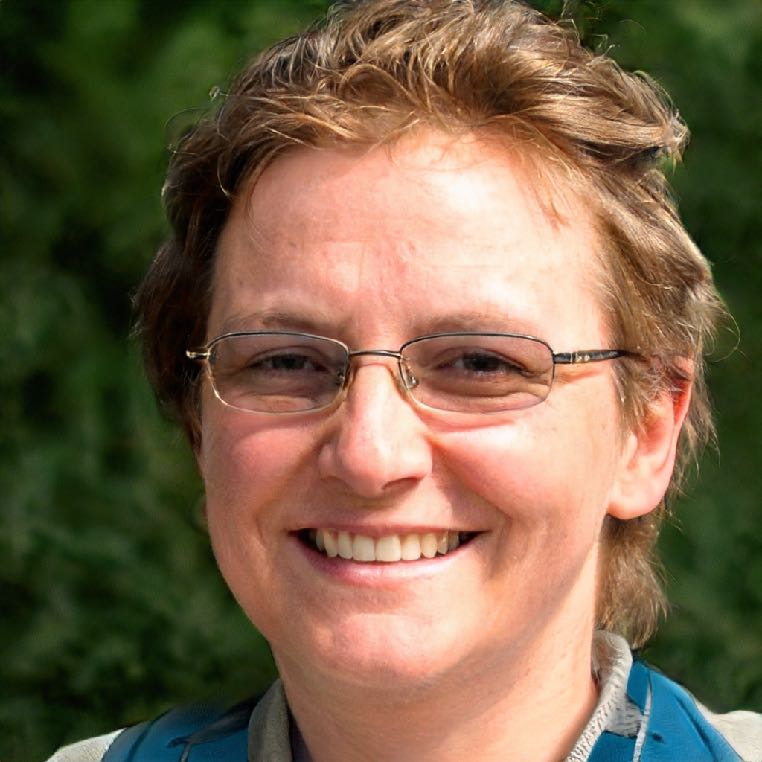 69 ans, retraitée de la fonction publique, mariée à Pierre, 2 enfants, 3 petit fils (dont 1 influenceur)
Vit à la campagne entretien son potager, son jardin et sa maison
Garde souvent ses petits enfants
MARQUE : TF1, Jardiland, Nagui
tout le monde se moque de ma télé et de mon téléphone. C’est vrai les clapets et péritels sont d’un autre monde. Il faudrait que je change tout.
son électroménager n’a pas été changé depuis 25 ans et sa TV est encore cathodique
son téléphone à clapet ne lui permet pas de dialoguer avec ses petits enfants et de suivre leur vie sur les réseaux
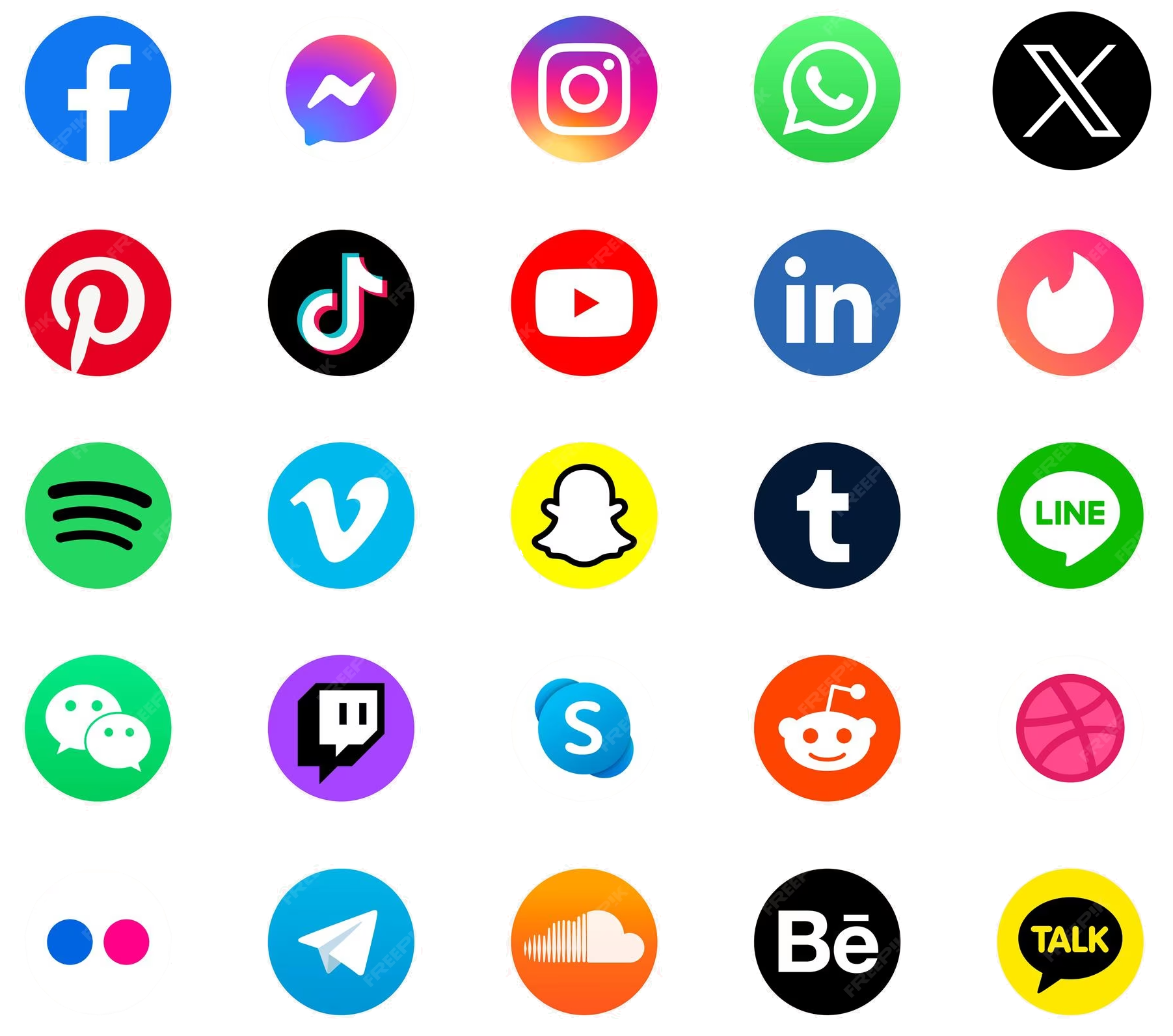 Utilise intensivement des appareils trop vieux, elle se sent jeune mais disqualifiée par ses outils
CARTE
EMPATHY
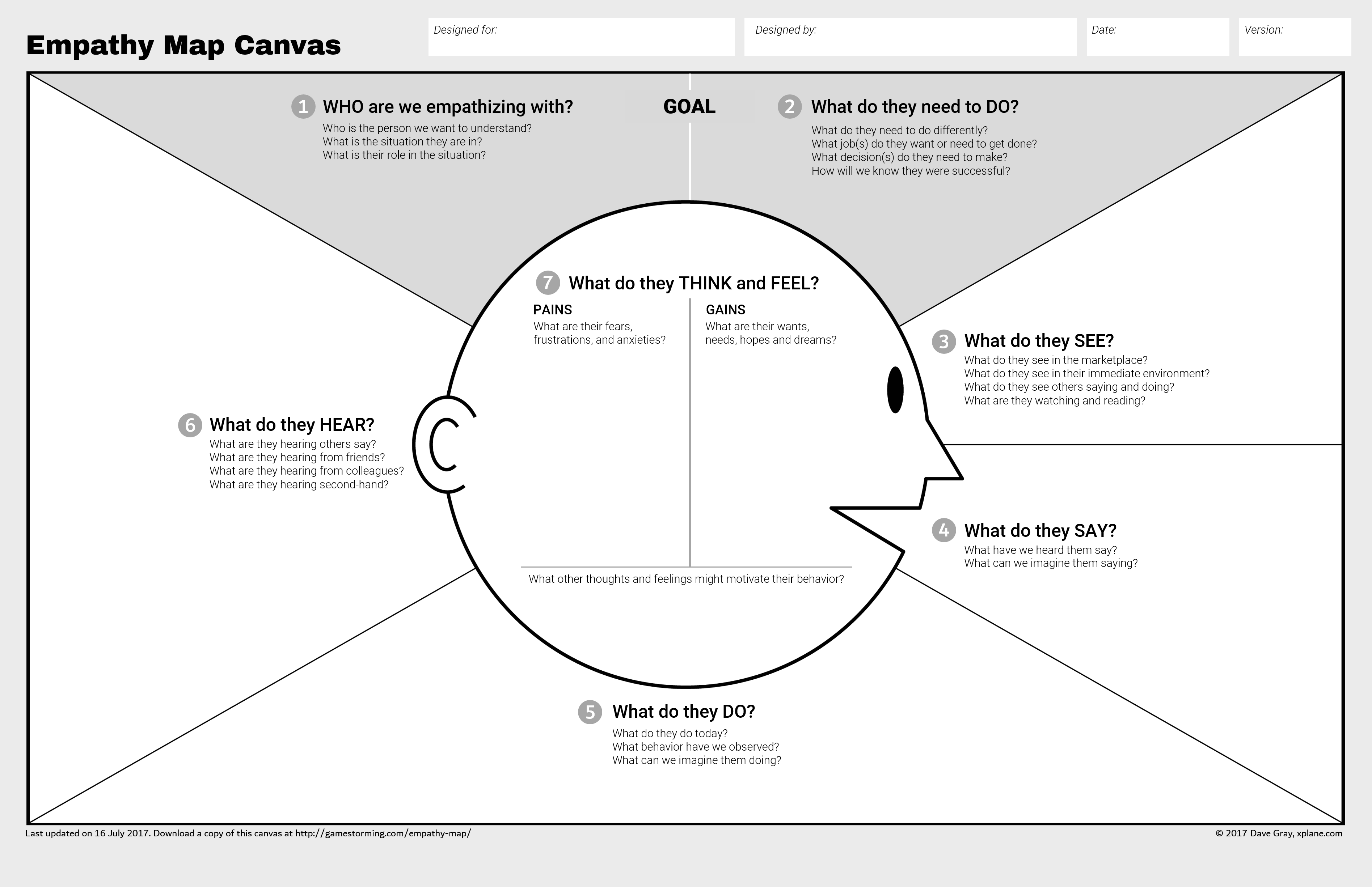 JOURNEY
CUSTOMER
visible
First
Touchpoint
Last 
Touchpoint
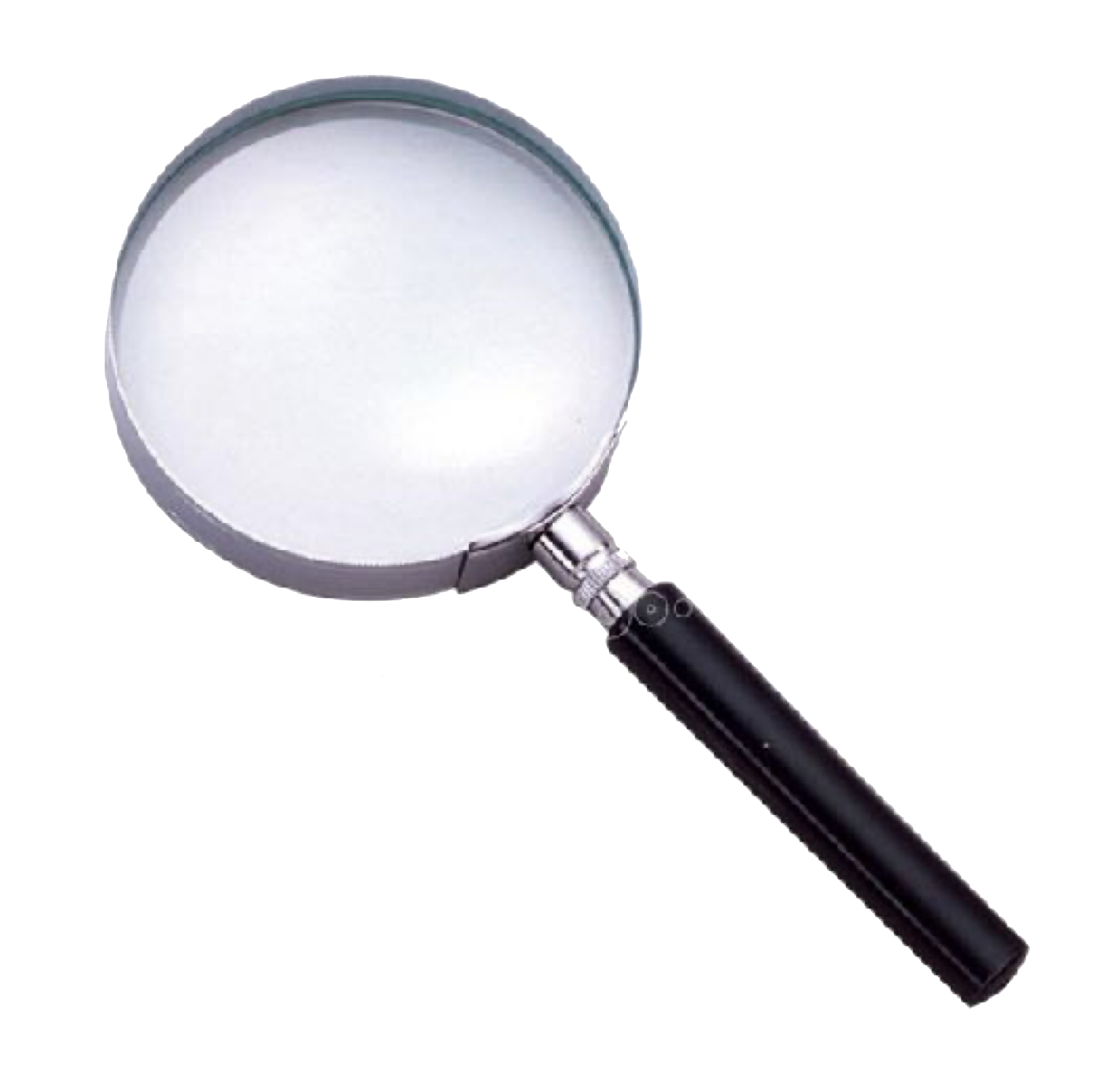 I   I      I      I   II                I     I      I   I           I        I       I      I   I
invisible
Customer Journey
Parcours client
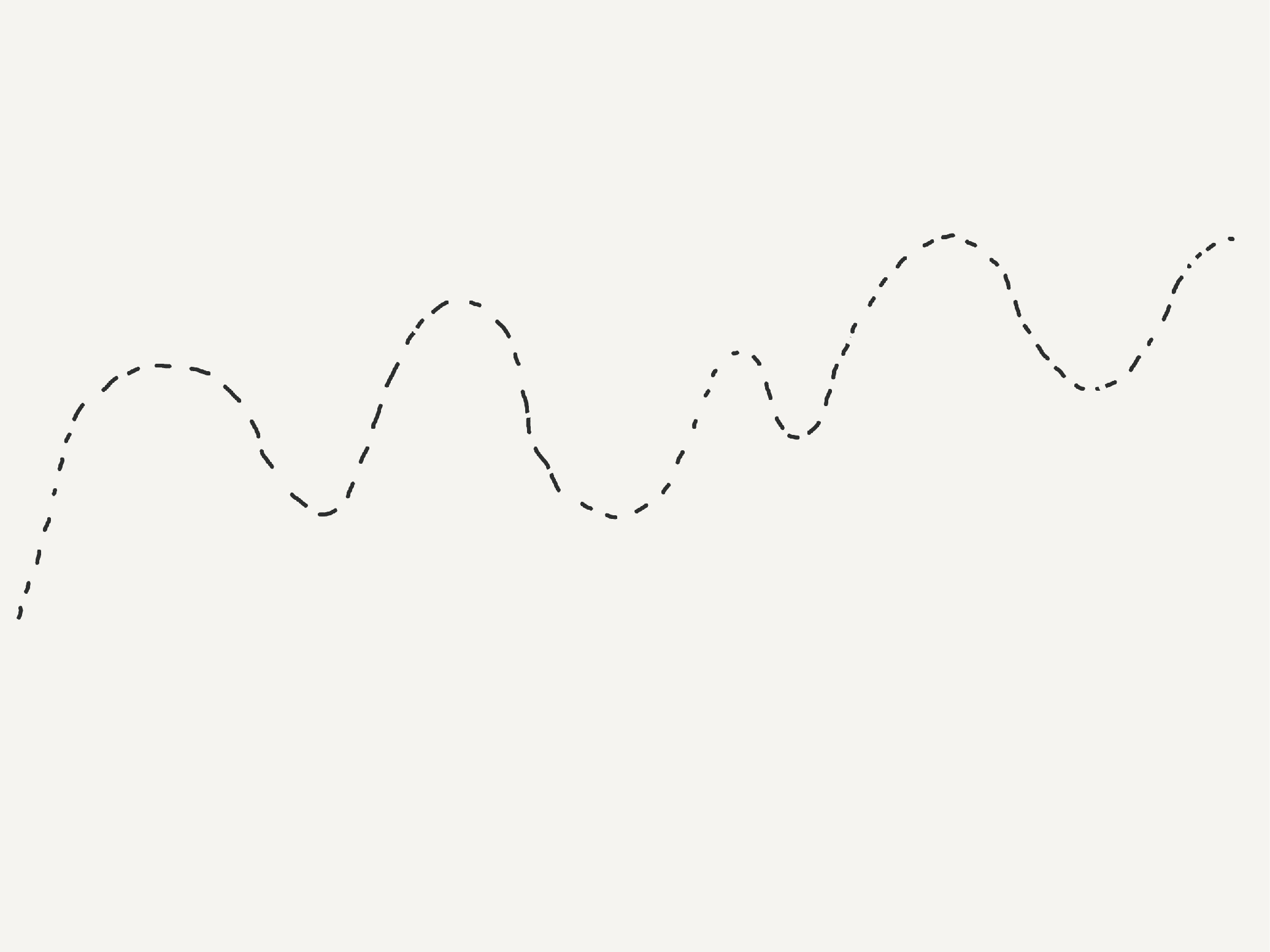 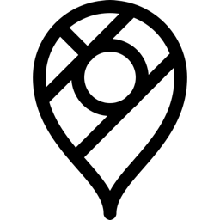 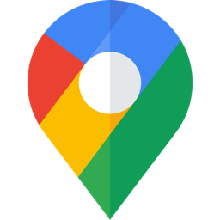 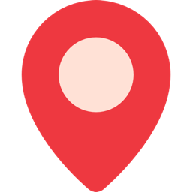 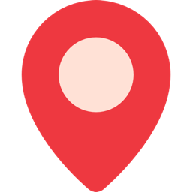 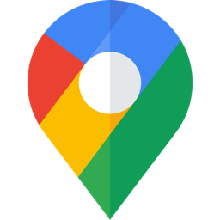 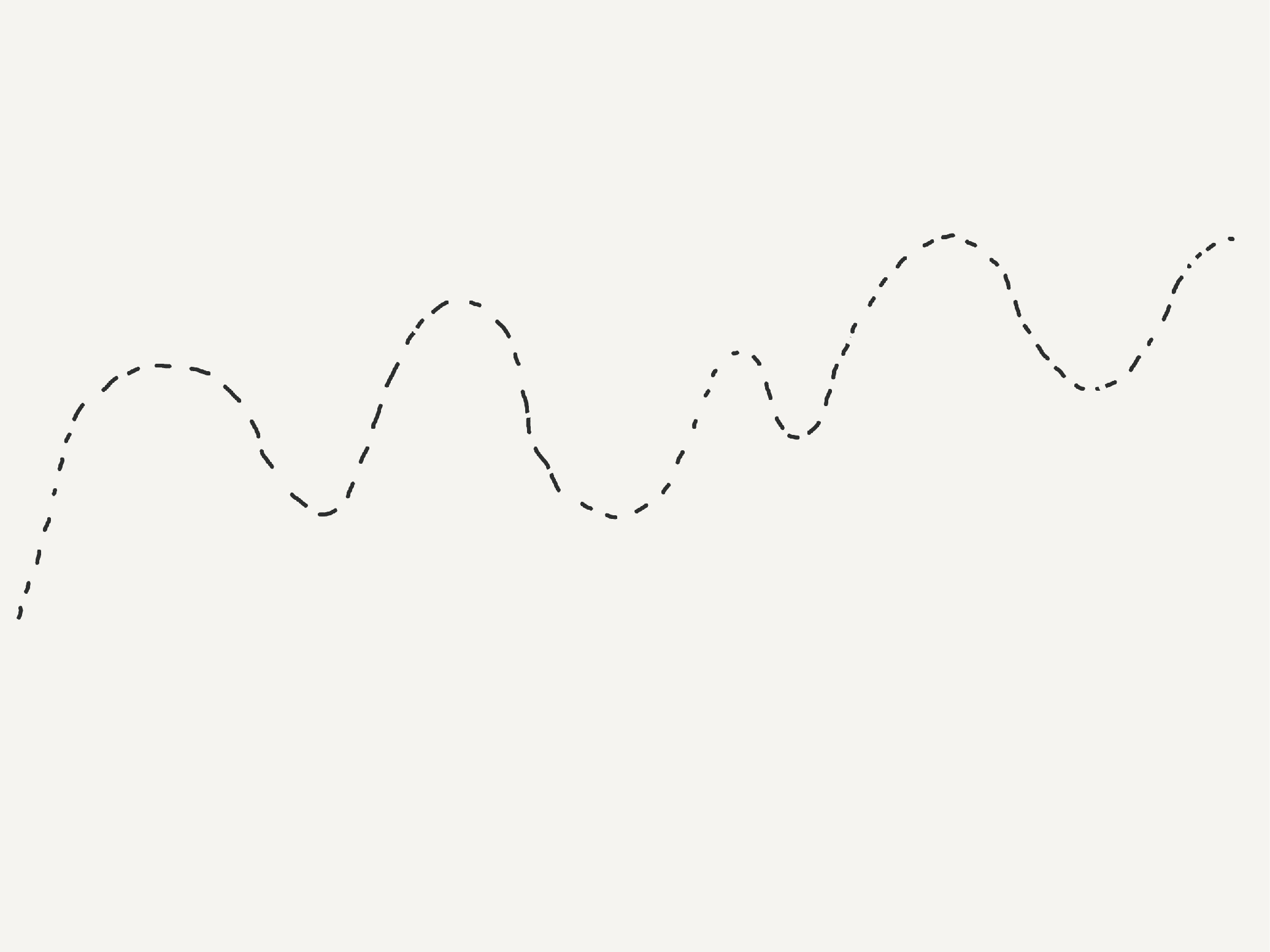 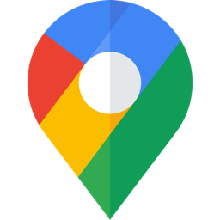 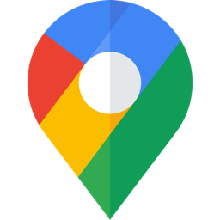 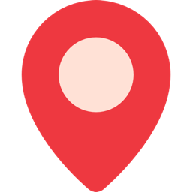 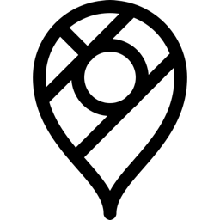 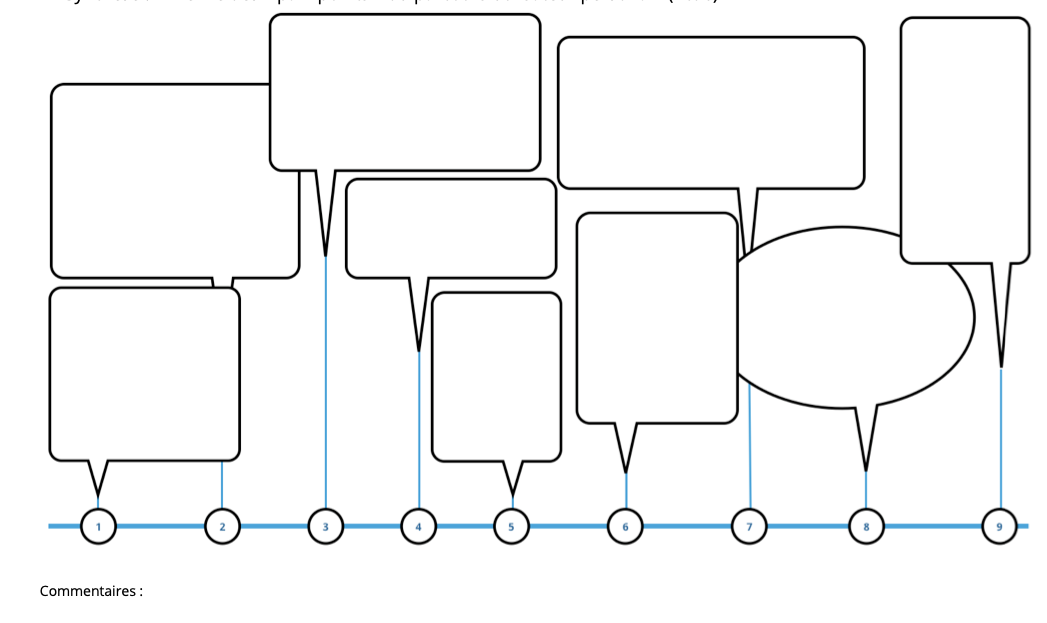 Customer Journey
1		  2			3		      4	  	    5			   6			7			8			9		  10		    11
StoryBoard
[Speaker Notes: Storyboard]
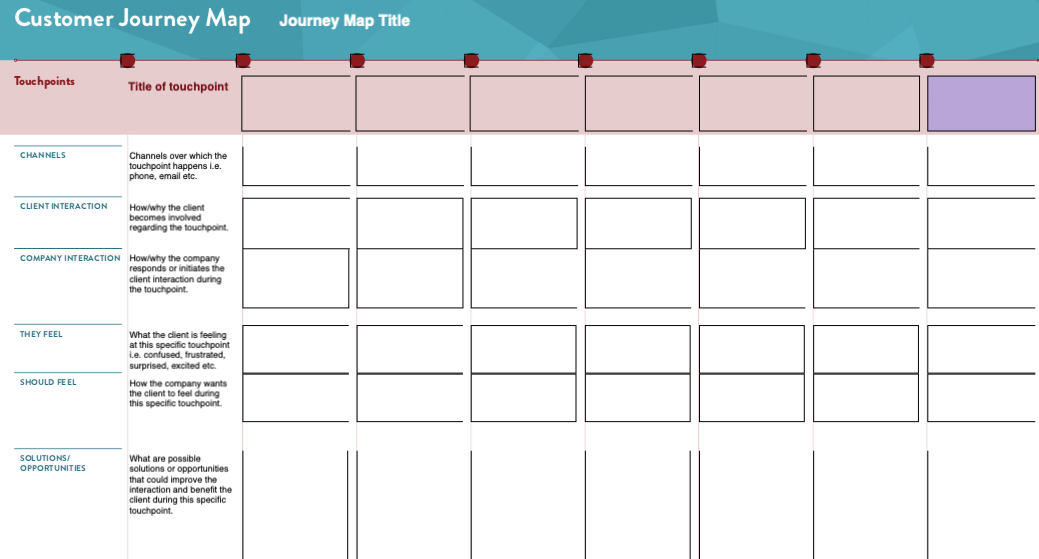 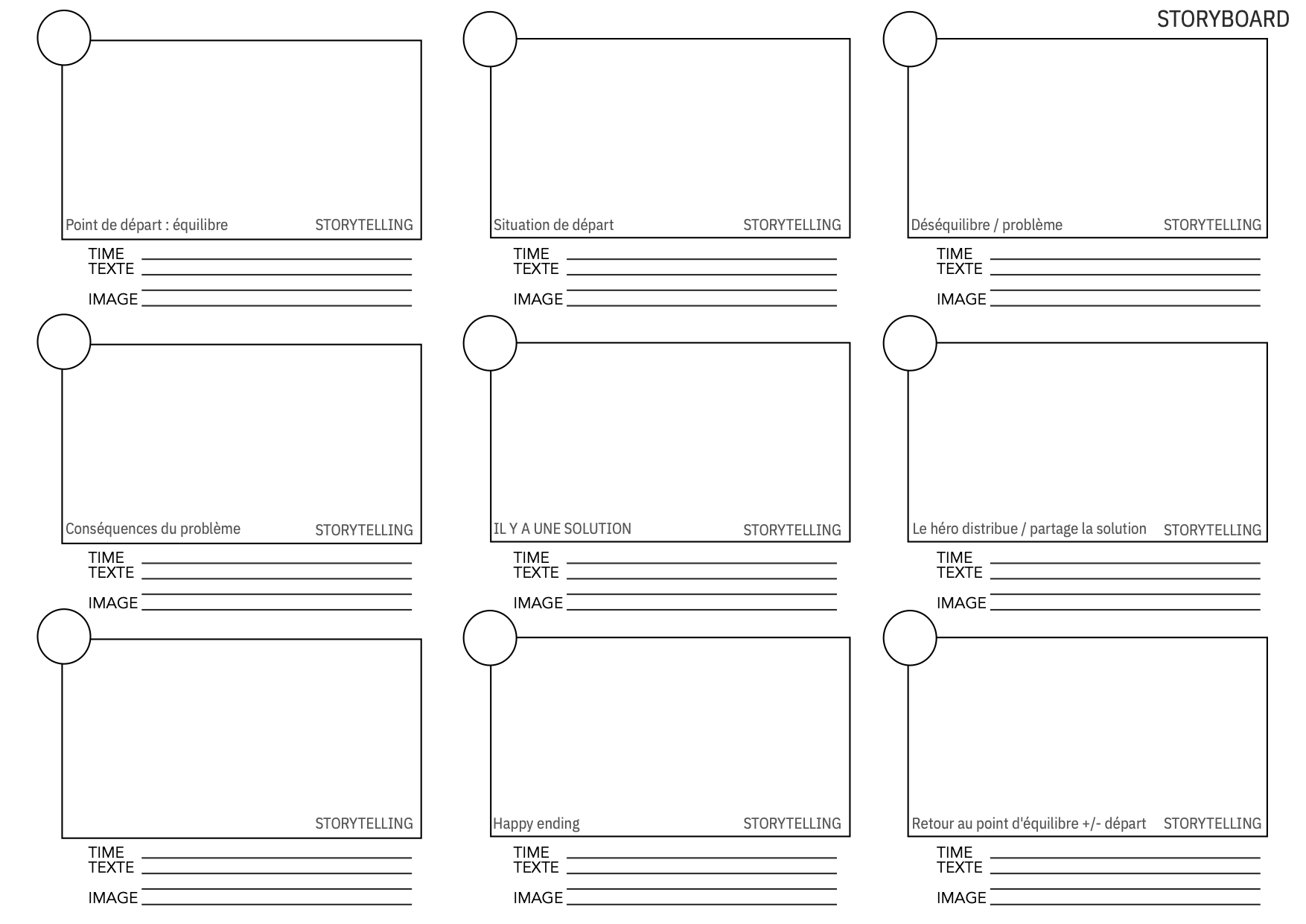 [Speaker Notes: Storyboard]
Premiertouchpoint2009
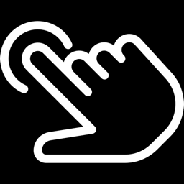 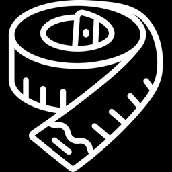 SAV2020
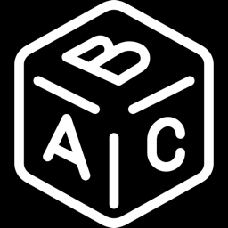 3emecontact2015
2eme contact 2012
Achat2018
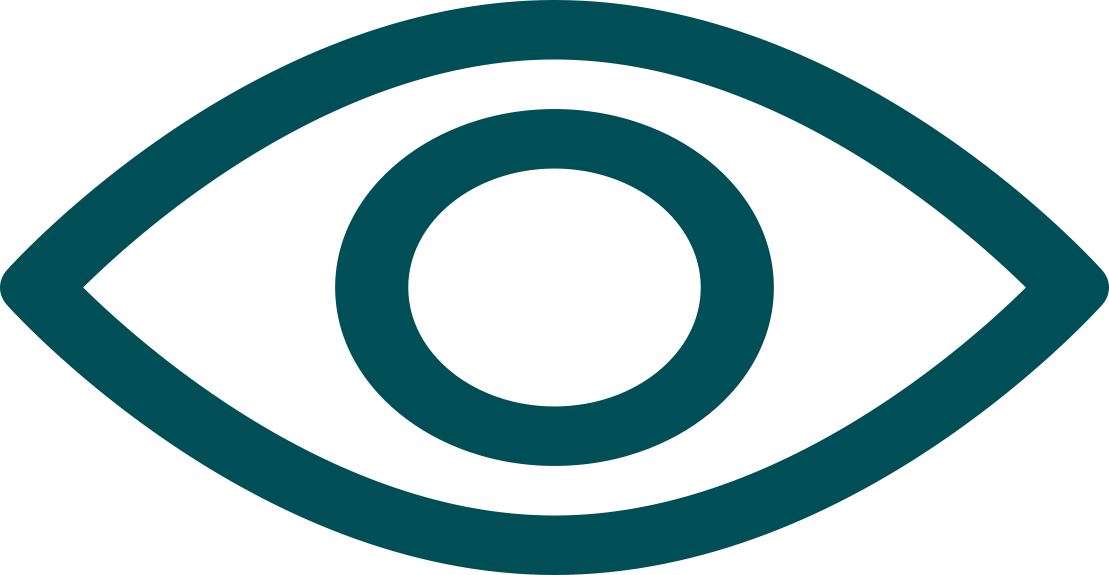 Recommande2022
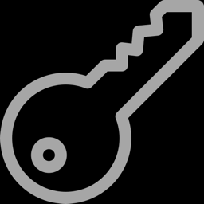 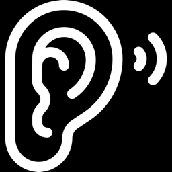 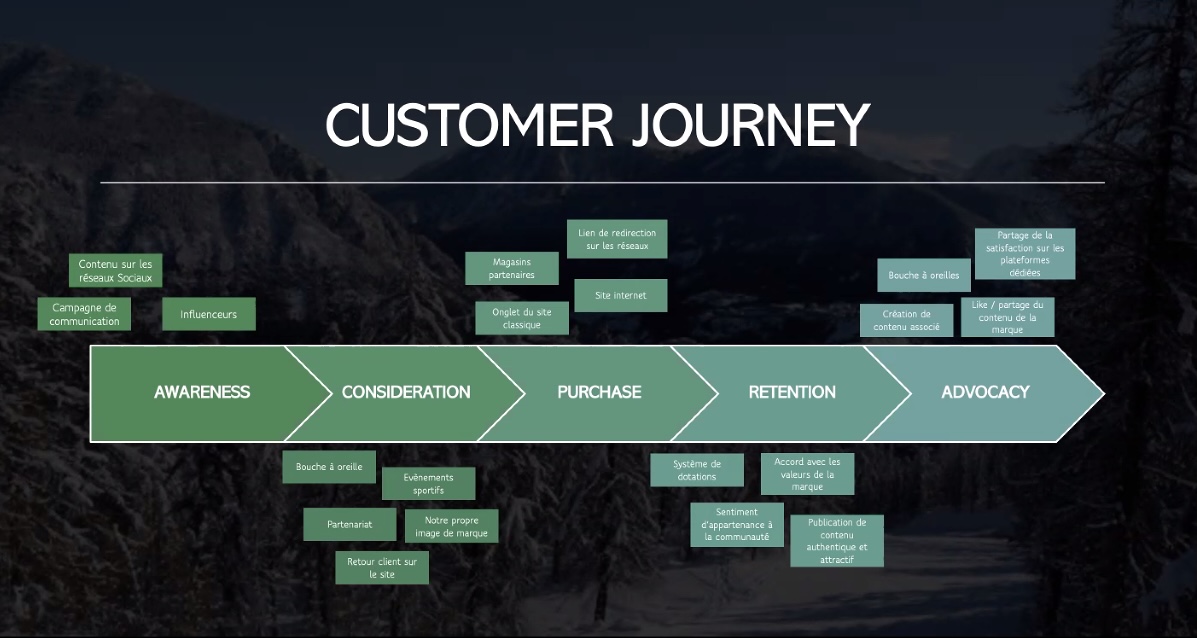 [Speaker Notes: like —> believe —> trust —> buy]
DATA
and more
NPS : Net Promoter Score
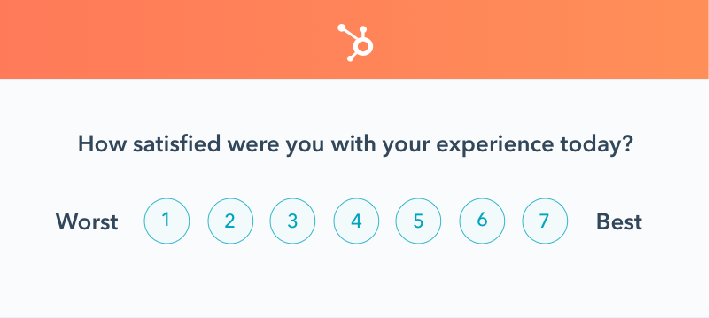 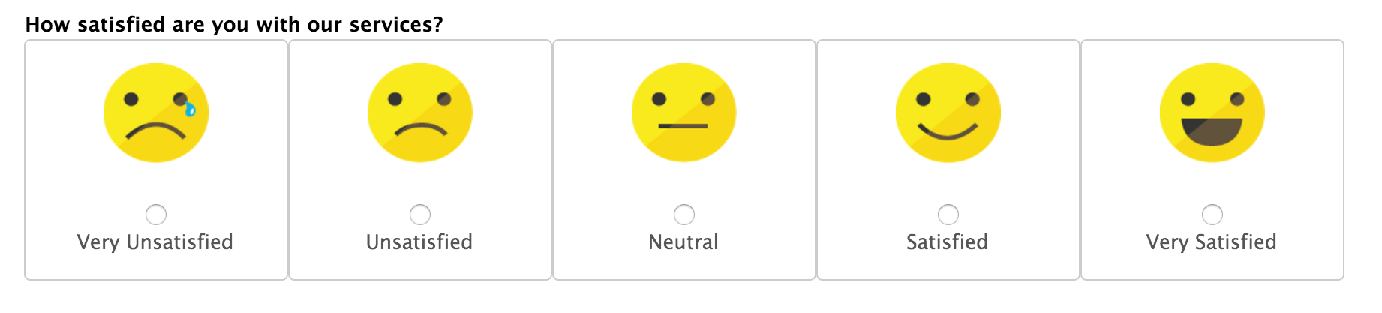 CSAT customer satisfaction SCORE
[Speaker Notes: customer satisfaction score = CSAT = satisfaction globale]
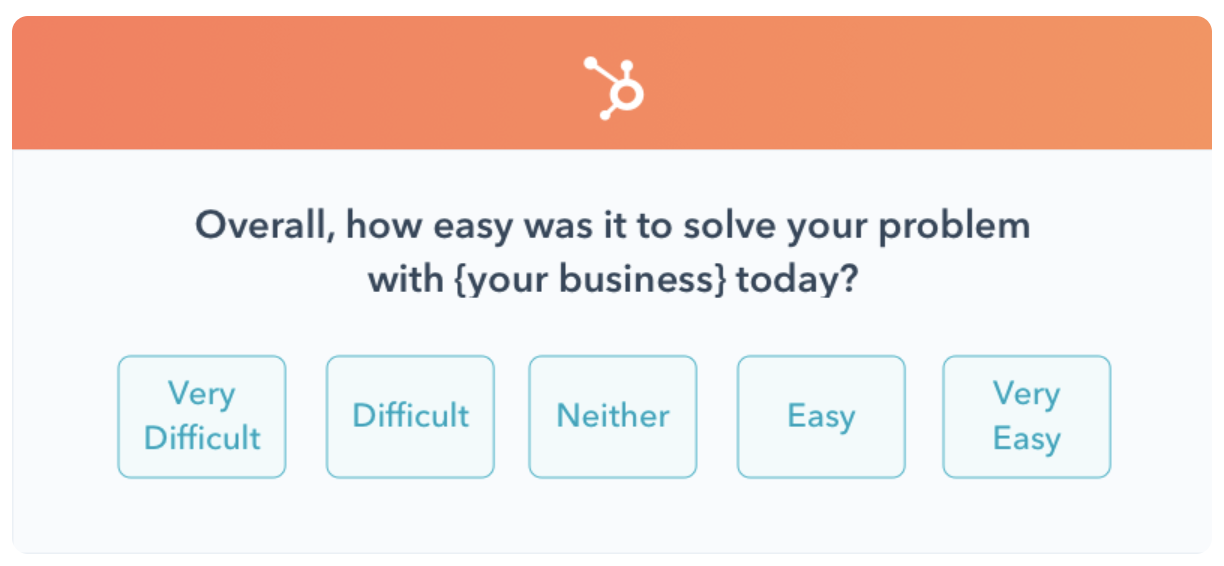 CES (Customer Effort Score)
NPS : Net Promoter Score
CES : Customer effort score
CSAT : customer satisfaction
UV : unique visitor
CR : conversion rate
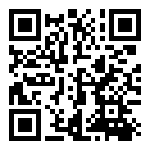 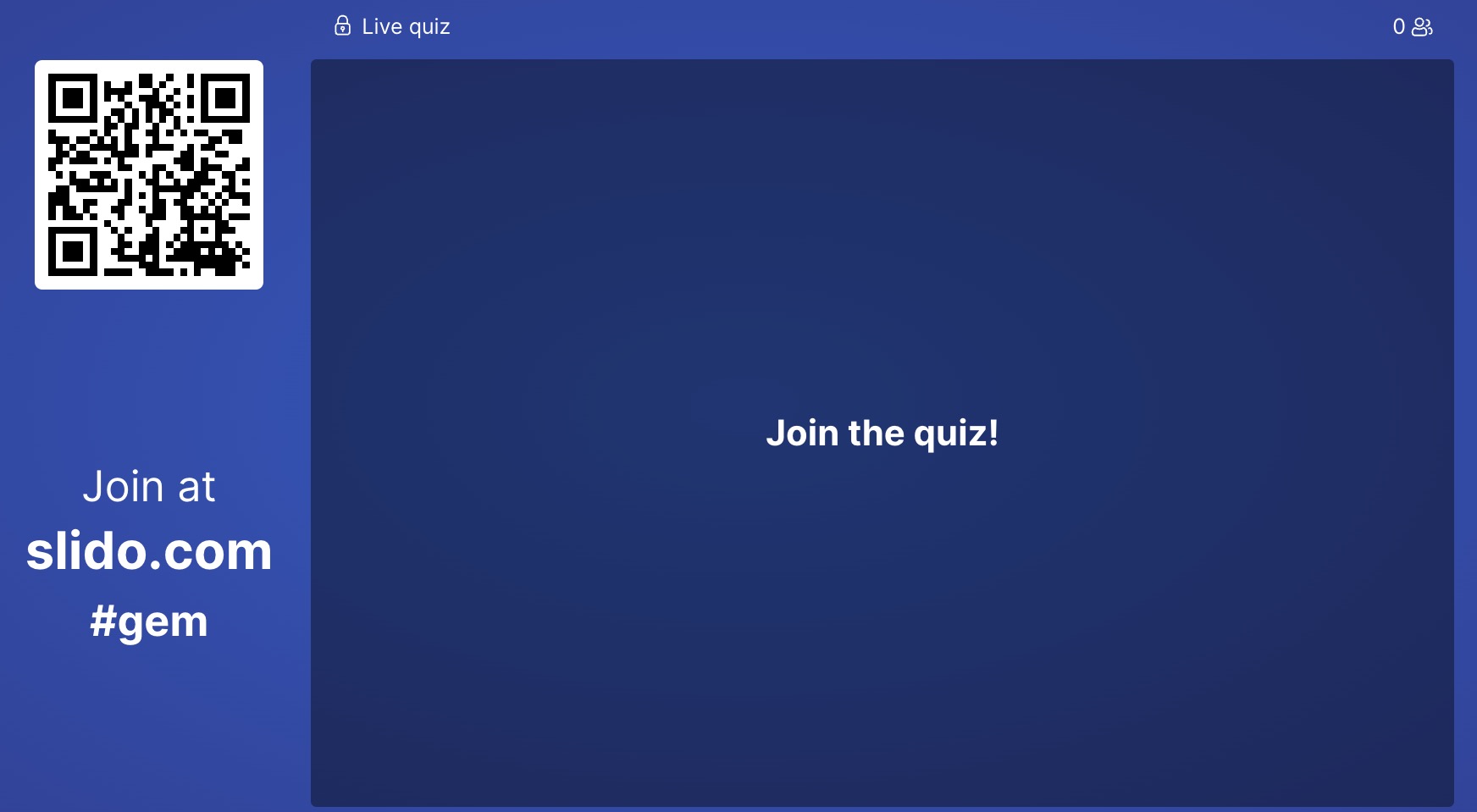 NPS
Qr-Code
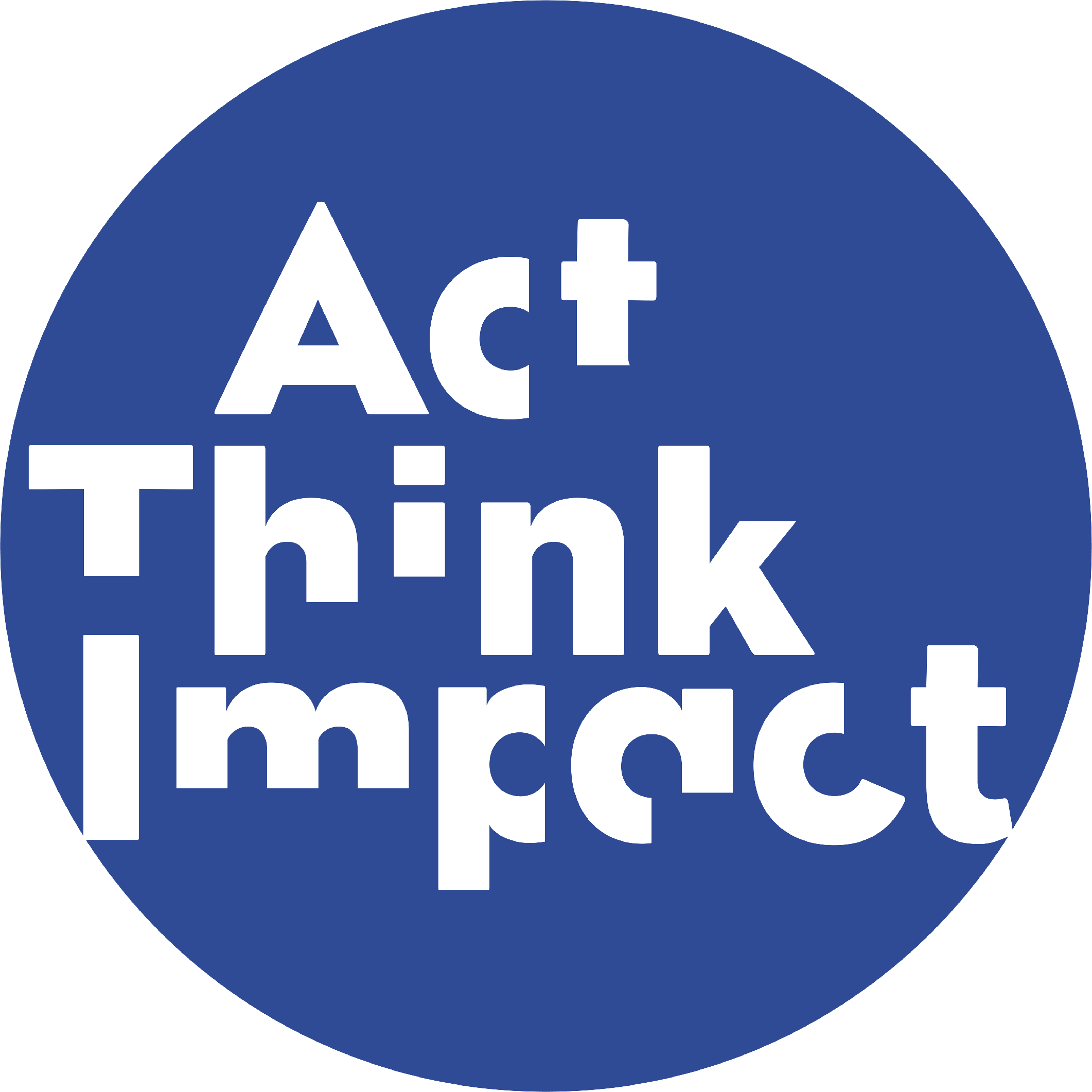 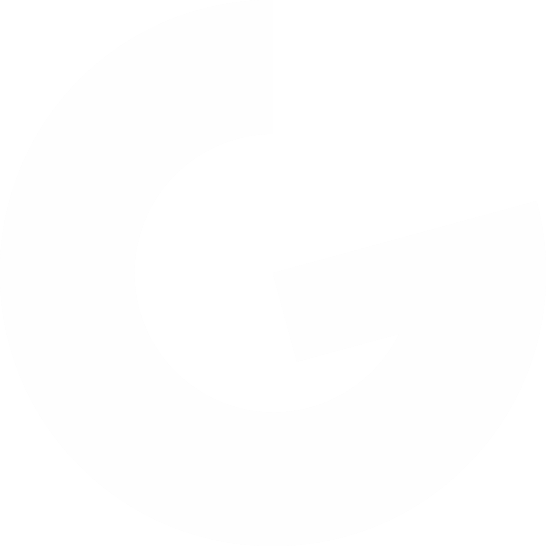